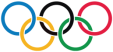 ОЛИМПИАДА 2014 ГОДА
МОУ «СОШ № 48» г. Магнитогорска
Выполнила учитель физической культуры: Романькова И.Л.
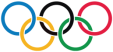 Олимпийские игры -
крупнейшие международные комплексные спортивные соревнования современности, которые проводятся каждые четыре года
«Нет ничего благороднее солнца, дающего света и тепла. Так и люди прославляют те состязания, величественнее которых нет ничего, - Олимпийские игры».      
                                      Пиндар
365 дней
 до игр
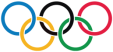 Первые Олимпийские игры в Древней Греции состоялись в 776 году до н. э.
365 дней
 до игр
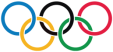 776 год до н.э. 
Древняя Греция. Афины
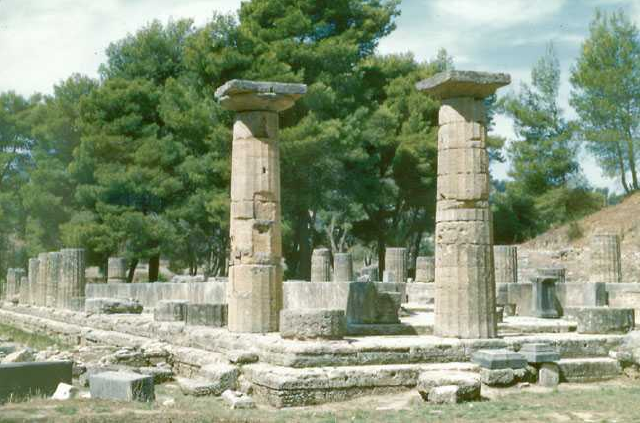 365 дней
 до игр
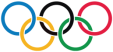 Программа игр:
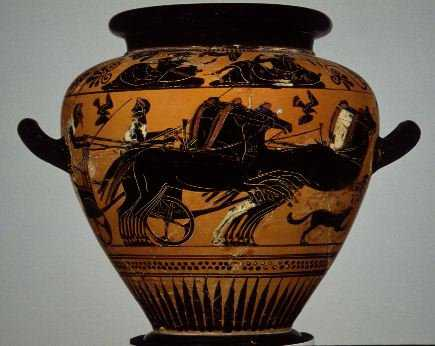 Панкратион                                             (борьба + кулачный бой)
Пентатлон: метание диска, копья, прыжки, бег, борьба
Кулачный бой
Верховая езда
Гонки на колесницах
365 дней
 до игр
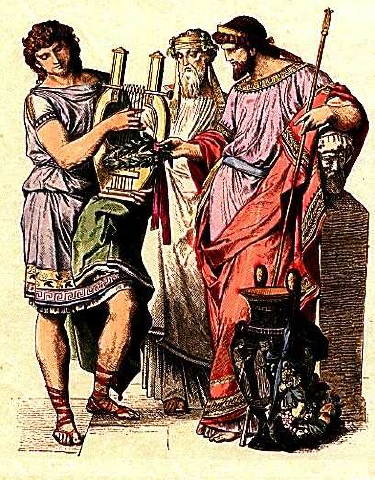 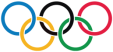 Награждение победителей Олимпийских игр – олимпиоников
Что вам известно об Олимпийских играх?
Причины появления Олимпийских игр… 
Поклонение богам
Стремление показать силу и ловкость своего народа
Олимпийские игры проводились в честь праздника урожая
Олимпия (юг Греции) – место игр
Олимп (гора на севере Греции) – место обитания греческих богов
«олимпийцы» - 12 греческих богов
«олимпионики»  -победители Олимпийских игр
проводится раз в 4 года
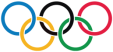 394 год нашей эры – Римский император Феодосий I запретил Олимпийские игры
365 дней
 до игр
Современные 
Олимпийские игры
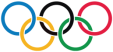 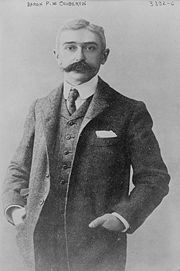 Барон Пьер де Кубертен – французский общественный деятель
1896 год –первые Олимпийские игры современности были проведены в Греции в Афинах.
365 дней
 до игр
Ода спорту
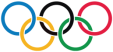 « О спорт !  Ты мир !»
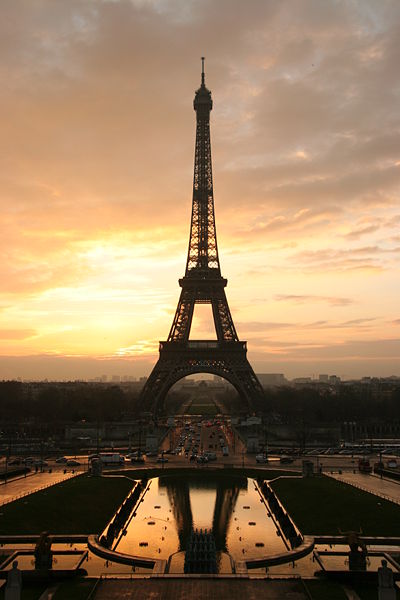 Спорт! ты вестник мира! Стоит тебе улыбнуться, стоит пройти по странам упругой радостной походкой, и над землёй разливается спокойствие. Люди через континенты и океаны протягивают друг другу руки со словами: «Здравствуй, ДРУГ !»
Пьер Де Кубертен
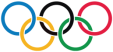 Пять переплетенных колец, которые изображены на флаге олимпиады известны, как олимпийские кольца. Эти кольца окрашены в синий, желтый, черный, зеленый и красный цвет, и переплетены друг с другом, являются символом Олимпийских игр. Олимпийские кольца были разработаны Пьером де Кубертеном в 1912 году. Пять колец представляют пять частей света: Америка, Европа, Азия, Африка и Австралия.
365 дней
 до игр
Синий 	
Европа	
 
Черный 	
Африка
 	
Красный 	
Америка	
 	
Желтый 	
Азия	
	
Зеленый	
Австралия
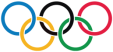 Олимпийский девиз 
                           "Быстрее, выше,  сильнее". 
         Олимпийский принцип
"Самое важное в Олимпийских играх - не победа, а участие, также как в жизни самое главное - не триумф, а борьба". Этот принцип был определён в 1896 году основателем современных Игр Пьером де Кубертеном. 
 
Олимпийская клятва
"Я обещаю, что мы будем участвовать в этих Олимпийских играх, уважая и соблюдая правила, по которым они проводятся, в истинно спортивном духе, во славу спорта и чести наших команд".
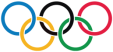 365 дней
 до игр
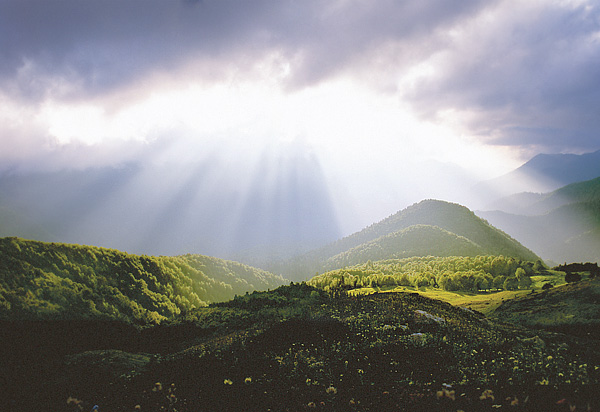 Факельная эстафета
огонь зажигается от солнечных лучей в  Олимпии и доставляется факельной эстафетой спортсменов в город - организатор Игр
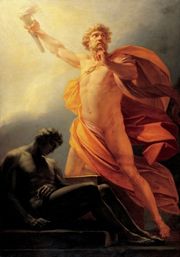 у подножия горы КРОНОС
Олимпийский огонь
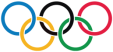 Факел зажигают в Олимпии направленным пучком солнечных лучей, образованных вогнутым зеркалом. Свет Олимпийского огня символизирует чистоту, совершенствование, борьбу за победу, мир и дружбу. Традиция зажигать огонь на Олимпийских стадионах существует с 1928 года (на зимних Играх – с 1952 года). Олимпийский факел доставляется на главный стадион Игр во время церемонии открытия, где от него в специальной чаше зажигается огонь, который горит до закрытия Олимпийских игр.
Олимпийский флаг и гимн
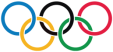 Олимпийский флаг поднимают во время исполнения Олимпийского гимна, который является музыкальным произведением греческого композитора Спироса Самара. Олимпийский гимн был официально утвержден Международным Олимпийским комитетом в 1958 году.
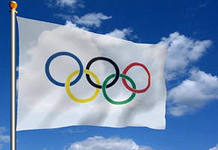 Талисманы Олимпийских игр в Сочи 2014 года
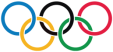 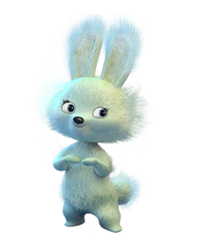 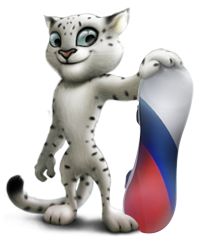 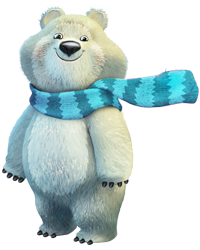 Белый мишка
Зайка
Леопард